Roller Coaster Flipw/ Conservation of Energy
Presented by Jonah Kanner
July 12, 2012
Things you’ll need
About 40 3x5” index cards
1 inch brads (x2) to bind your flip book together
Colored pencils
Scissors
Hole punch
Calculator 
Scratch paper
Making your coaster
Use the patterns provided to make a stencil for your track.  Cut the stencil from 1 index card
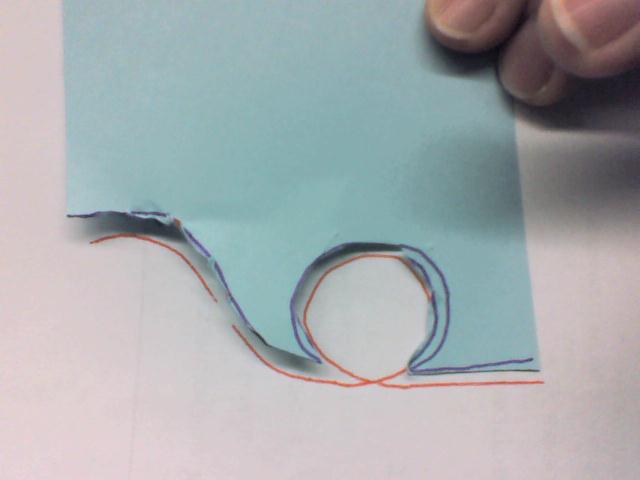 Making your coaster
Trace the stencil onto an index card to create the track
For the first card, draw the car at the top of the first hill.
Making your coaster
On each card, measure Δh
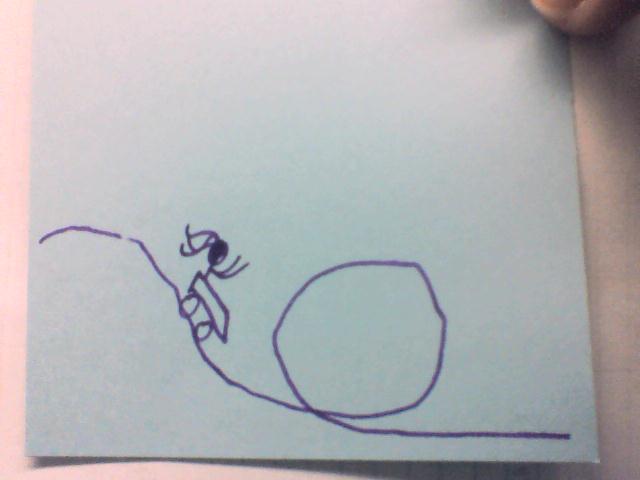 Δh
Making your coaster
Calculate Δx.  This is how far the car should move along the track on the next card
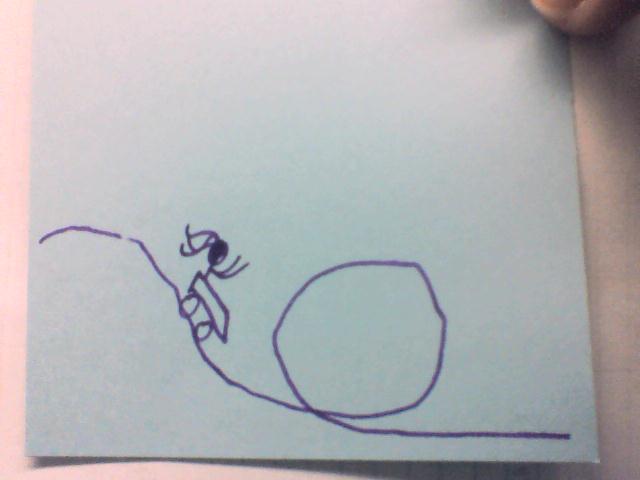 Δx
Key Equations
g = 1000 cm/s/s
Δt = 0.02 s